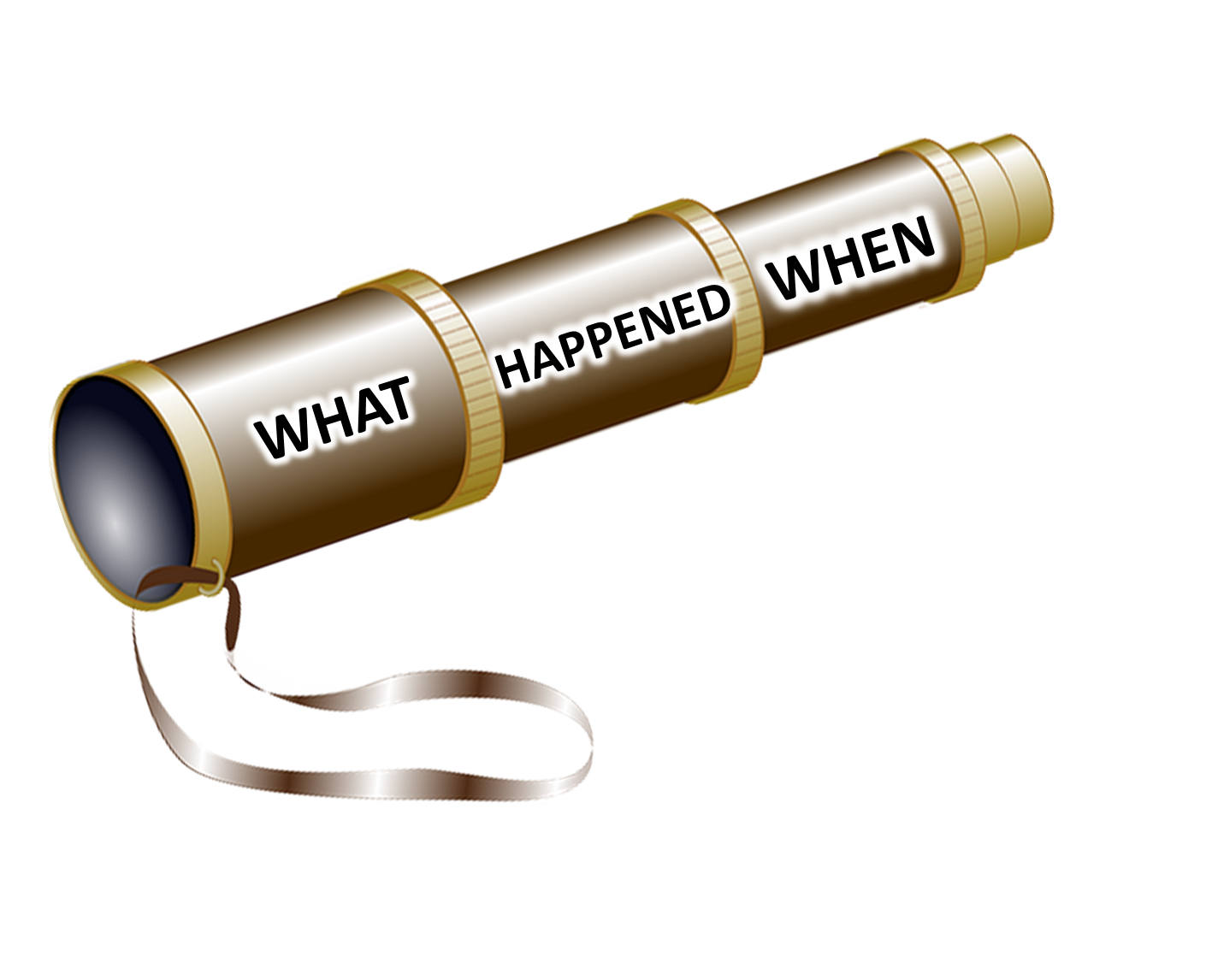 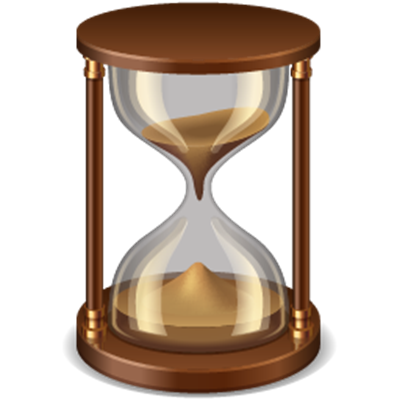 THE HISTORYSCOPE
BACK IN TIME WITH KEVIN SHAW
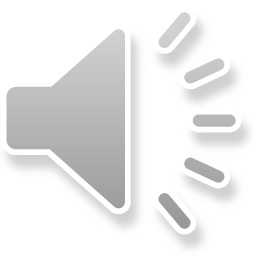